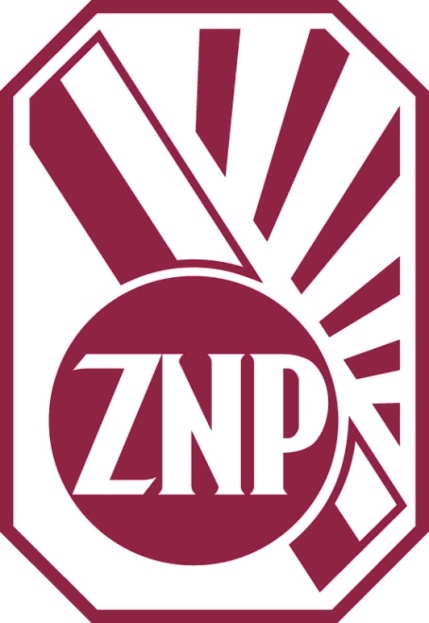 Razem od 110 lat!
Co oferuje ZNP?
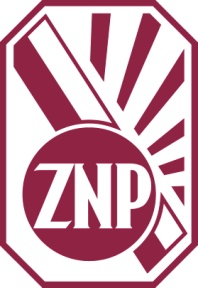 Związek Nauczycielstwa Polskiego
Jest największym i najstarszym związkiem zawodowym działającym w oświacie, liderem opinii
Skutecznie broni interesów pracowników oświaty i miejsc pracy
Walczy o publiczną edukację i placówki prowadzone przez samorządy
Negocjuje podwyżki wynagrodzeń
Inicjuje akcje społeczne
Zapewnia wsparcie swoim członkom
Dba o rozwój zawodowy pracowników
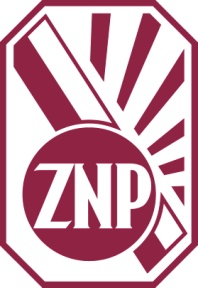 Związek Nauczycielstwa Polskiego
Organizuje imprezy sportowe, turystyczne i kulturalne
Prowadzi działalność wydawniczą i szkoleniową
Udziela porad prawnych
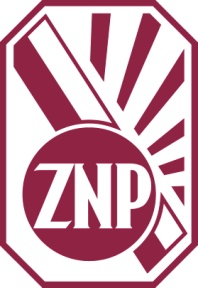 Związek Nauczycielstwa Polskiego
Dysponuje bazą noclegową na terenie całego kraju
Oferuje swoim członkom dodatkowy pakiet usług ubezpieczeniowych, rehabilitacyjnych i turystycznych
Prowadzi sanatoria, szkoły, domy nauczyciela, hotele
Jest założycielem agendy gospodarczej OUPiS, biura turystyki Logos Tour; Wydawnictwa Pedagogicznego i Wydawnictwa „Głos Nauczycielski”; agencji ubezpieczeniowej NAU
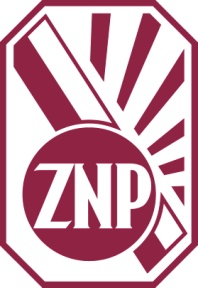 ZNP w trosce o pracownika
STATUS ZAWODOWY 

ZNP walczy o utrzymanie Karty Nauczyciela, która gwarantuje m.in.:
- stałe warunki zatrudnienia,
- określone pensum,
- płacę minimalną i średnią, dodatki
PŁACE

Dzięki ZNP w latach 2008 – 2012 pensje nauczycieli wzrosły o ok. 40 proc.

ZNP na poziomie lokalnym zabiega o podwyżki płac pracowników szkolnej administracji i obsługi
Związek oferuje swoim członkom
PRAWO
Bezpłatne poradnictwo prawne

Reprezentowanie przez przedstawiciela związkowego przed sądem I i II instancji, a także wniesienie skargi kasacyjnej i reprezentowanie przed Sądem Najwyższym w sprawach z zakresu prawa pracy, prawa oświatowego i związkowego oraz ubezpieczeń społecznych
Związek oferuje swoim członkom
POMOC FINANSOWA
Pomoc materialną w szczególnych przypadkach życiowych w formie zapomóg losowych z funduszu specjalnej pomocy
członkowi ZNP (i jego rodzinie), który na skutek zdarzeń losowych, a zwłaszcza klęsk żywiołowych doznał znacznego uszczerbku majątkowego albo ponosi znaczne wydatki związane z leczeniem lub rehabilitacją

Zapomogi losowe z funduszu Senior
Związek oferuje swoim członkom
POMOC FINANSOWA
Zasiłki statutowe z tytułu: 
urodzenia dziecka 
zgonu członka rodziny 
zgonu członka ZNP (wypłacane rodzinie)
oraz inne świadczenia określone w stosownych regulaminach
Związek oferuje swoim członkom
OPIEKA
Opiekę nad członkami emerytami wymagającymi doraźnej lub stałej pomocy
Związek oferuje swoim członkom
WSPARCIE ZAWODOWE
Pomoc w kształceniu i doskonaleniu zawodowym oraz w uzyskiwaniu awansu zawodowego
Możliwość rozwijania zainteresowań w klubach nauczycielskich
Pomoc w rozwiązywaniu problemów istotnych dla młodych nauczycieli
Związek oferuje swoim członkom
KURSY SZKOLENIA
Szkolenia i kursy związkowe m.in. w zakresie:
 prawa oświatowego
wdrażania zmian w przepisach prawnych
doskonalenia zawodowego nauczycieli
dokształcania i zdobywania kwalifikacji
Związek oferuje swoim członkom
KULTURA
Uczestnictwo w organizowanych przez ZNP imprezach:
oświatowo-kulturalnych 
turystyczno-krajoznawczych
sportowych 

Zniżki w opłatach za udział w imprezach organizowanych przez ogniwa Związku
Związek oferuje swoim członkom
ODZNACZENIA
Za szczególnie aktywną działalność związkową, społeczną i zawodową członek ZNP może być wyróżniony: 
Złotą Odznaką ZNP 
lub inną formą uznania
Związek oferuje swoim członkom
WYDAWNICTWA
Bogatą ofertę wydawniczą, na którą składają się liczne poradniki, komentarze i dodatki prawne, jak np.:
„Biblioteczka prawna nauczyciela i pracownika oświaty”
„Poznaj swoje prawa” dodatek „Głosu Nauczycielskiego”
Kalendarz Nauczycielski
Związek oferuje swoim członkom
WYDAWNICTWA
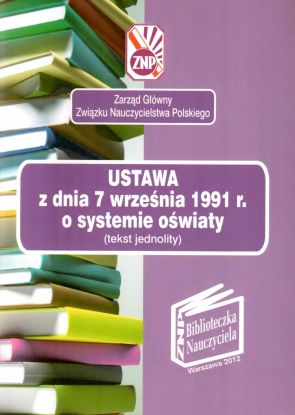 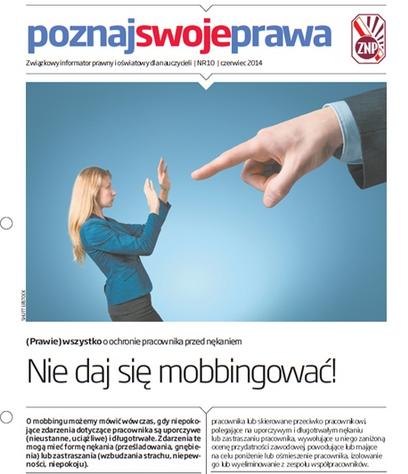 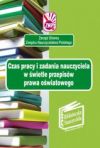 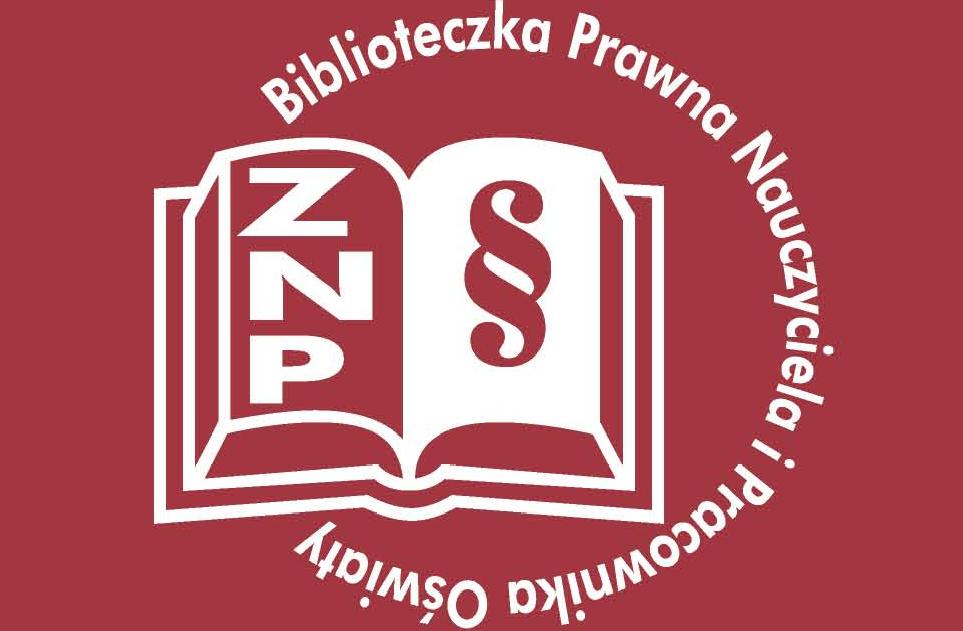 Związek oferuje swoim członkom
GŁOS NAUCZYCIELSKI
Najstarszy i największy tygodnik oświatowy z aktualnymi informacjami, analizami, reportażami, poradnictwem prawnym i awansowym
Dla ogniw ZNP preferencyjne zasady prenumeraty „Głosu” w ramach                 tzw. „prenumeraty związkowej” (50proc.)
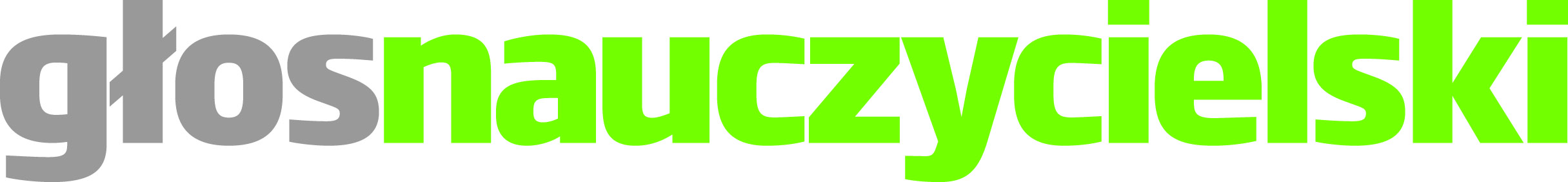 Związek oferuje swoim członkom
WYDAWNICTWO KIELCE
Publikacje Wydawnictwa Pedagogicznego ZNP w Kielcach: 
czasopisma przedmiotowo-metodyczne
książki pomocnicze dla uczniów i nauczycieli 
słowniki
ćwiczenia, programy, poradniki
bajki, inne
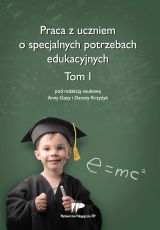 Związek oferuje swoim członkom
GADŻETY
MATERIAŁY
Bogaty wybór gadżetów związkowych     (m.in. karty okolicznościowe, naklejki, breloki, długopisy, torby, kalendarze, kubki). 
Ich sprzedażą zajmuje się OUPiS, np. „Twój sklep” www.sklep.znp.edu.pl
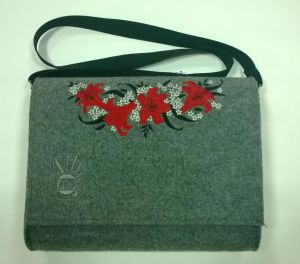 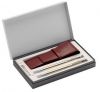 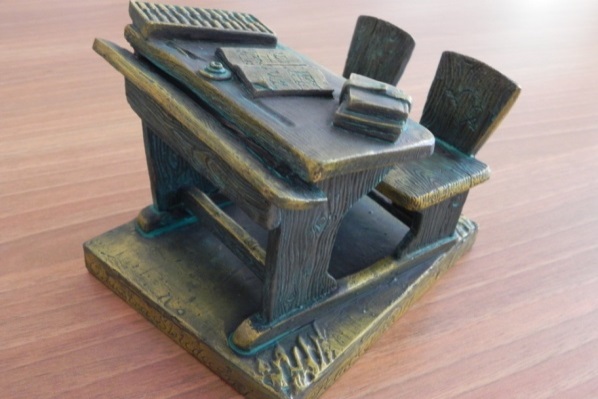 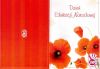 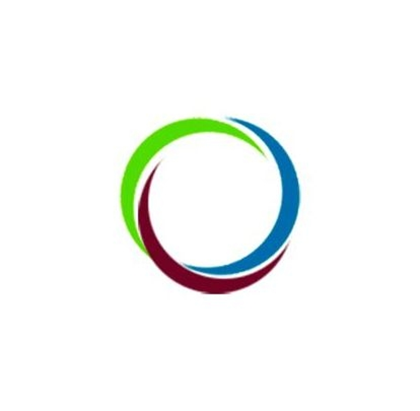 Ośrodek Usług Pedagogicznych i Socjalnych ZNP
OUPiS ZNP
Sanatoria
Hotele
Domy wypoczynkowe
Ośrodki wypoczynkowe
Domy Nauczyciela

Członkom ZNP korzystającym z pobytów w obiektach związkowych, przysługują zniżki na zasadach określonych przez Zarząd Główny.
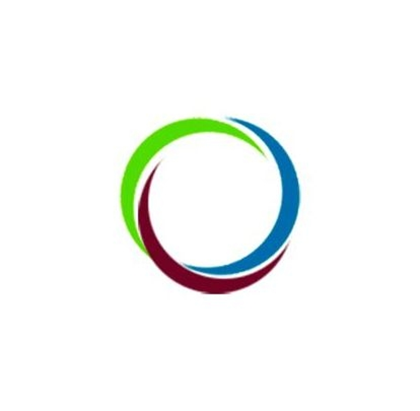 Sanatorium Wypoczynkowe ZNP w Ciechocinku
Sanatorium ZNP w Ciechocinku znajduje się w cichej i spokojnej części uzdrowiska. Ośrodek posiada szeroką ofertę SPA. Do zabiegów wykorzystuje się występujące tu cieplice solankowe jodowo-bromowe i żelaziste                   o temperaturze + 35 st.C, pokłady  torfu stosowane jako borowina oraz naturalne inhalacje solne przy własnych tężniach. 
Posiada parking, korty tenisowe, basen solankowy oraz kriokomorę, dysponuje kompleksem szkoleniowo – konferencyjnym. Własna baza zabiegowa przyciąga wielu kuracjuszy.
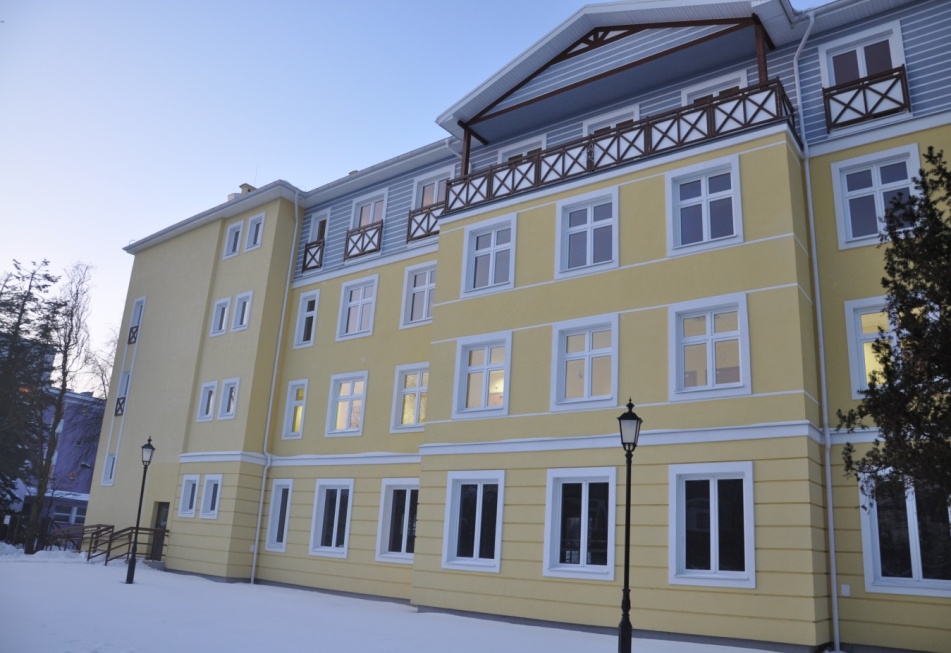 Sanatorium Uzdrowiskowe w Nałęczowie
Sanatorium ZNP wzniesione jest na malowniczym wzgórzu na skraju lasu zwanego „Wąwozami”. Wysoka wilgotność powietrza, przy pożądanym umiarkowanym przewietrzeniu dolin, wpływają na samoczynne obniżenie ciśnienia krwi. 
Posiada własną bazę zabiegową z szerokim wachlarzem zabiegów. Prowadzi żywienie zgodne z profilem leczniczym (kardiologicznym, cukrzycowe). Posiada salę gimnastyczną i salę do rehabilitacji indywidualnej oraz wykonuje badania laboratoryjne      i EKG.
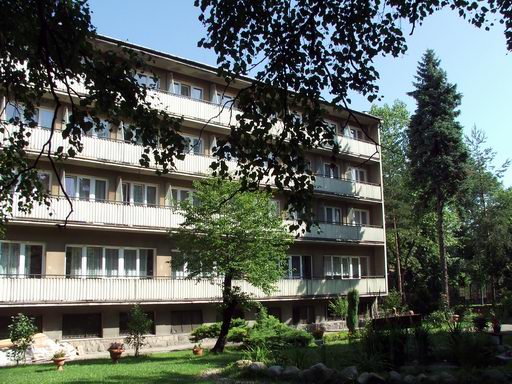 Sanatorium Uzdrowiskowe w Szczawnicy
Najpiękniej i najwyżej położony Ośrodek w Szczawnicy. Od strony południowej roztaczają się niezapomniane widoki na pasmo Pienin. Od północy znajduje się las modrzewiowy, a w pobliżu kort tenisowy. 
Posiada najnowocześniejszą w Uzdrowisku bazę zabiegową, salę rekreacyjną, duży nasłoneczniony taras widokowy oraz parking. Ośrodek oferuje zabiegi kosmetyczne i zdrowotne. 
Od maja do października największą atrakcją jest spływ przełomem Dunajca.
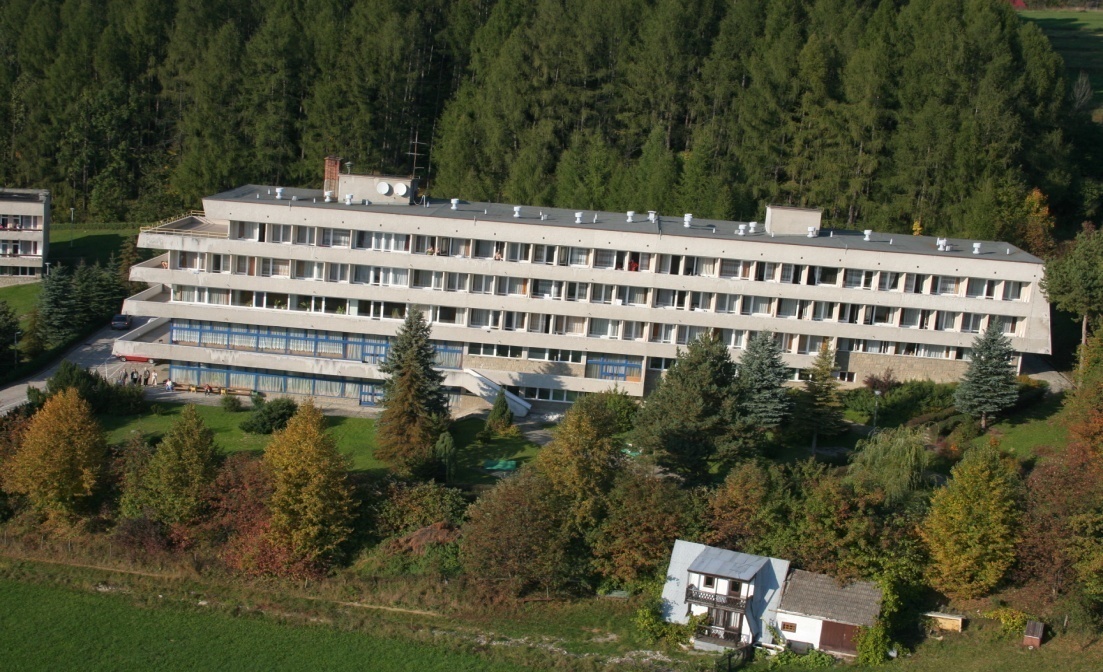 Kompleks Hotelowy „Logos” w Augustowie
Kompleks Hotelowy „Logos” usytuowany jest obok Portu żeglugi nad rzeką Nettą, przy głównej trasie do przejść granicznych z Litwą. W pobliżu malownicze bulwary, historyczny Kanał Augustowski, centrum miasta, nowoczesny basen kryty z sauną i jacuzzi, plac zabaw. Stąd traktem Puszczy Augustowskiej można przejść na plażę nad jeziorem Necko, gdzie znajduje się wyciąg narciarski.
Hotel ma wyjątkową lokalizację i profesjonalną obsługę.
Hotel** Logos w Gdańsku
To doskonałe miejsce na spotkania biznesowe lub szkolenia ze względu na rozbudowane, nowoczesne zaplecze konferencyjne i noclegowe.
Obiekt położony w zabytkowym budynku w centrum Wrzeszcza w odległości trzech km od morza z dogodnym połączeniem komunikacyjnym. Przystosowany do przyjmowania gości indywidualnych z kraju, zagranicy, jak również grup wycieczkowych. Dysponuje strzeżonym parkingiem. 
Restauracja poleca wspaniałe domowe posiłki i profesjonalną obsługę.
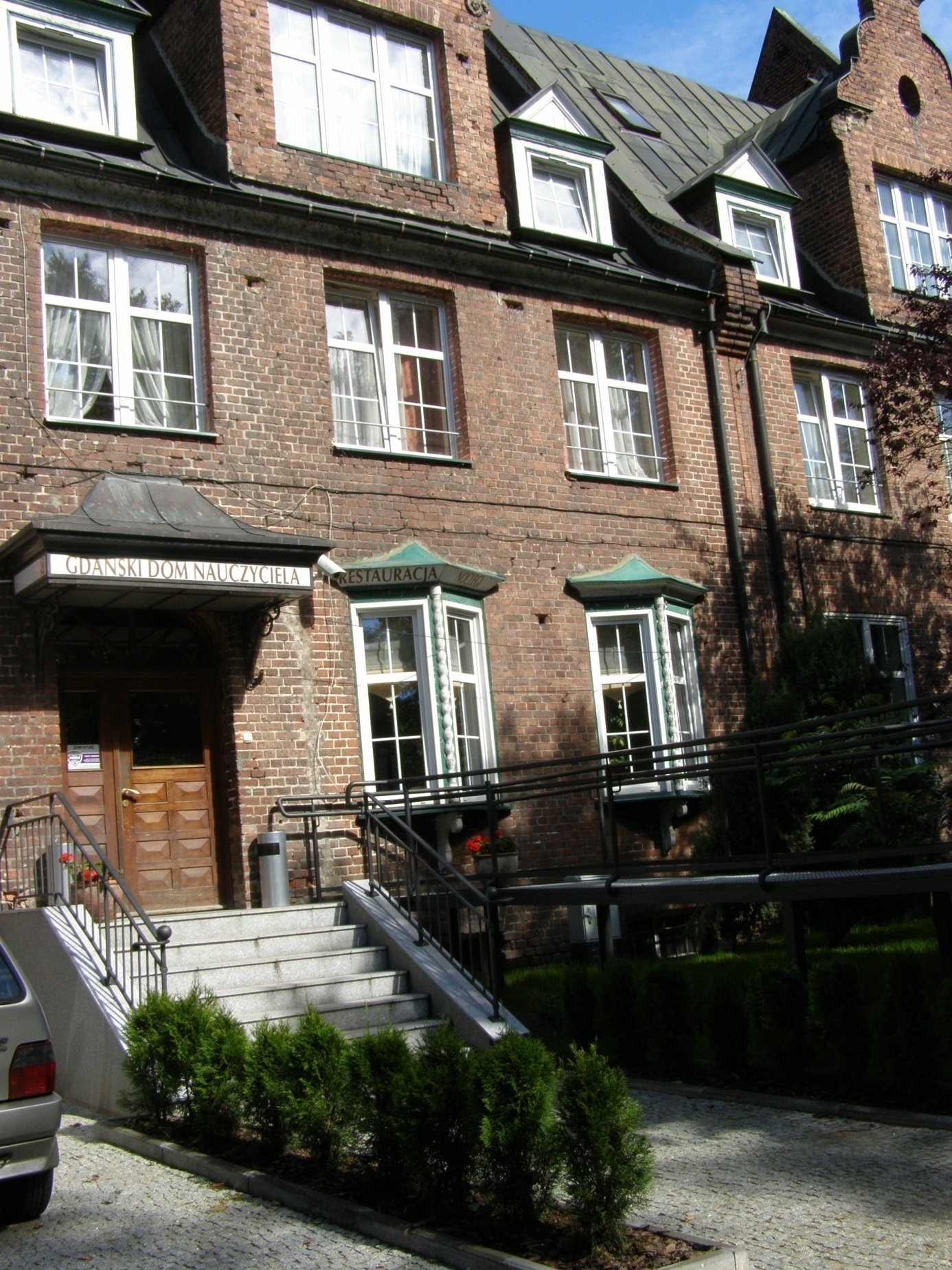 Hotel * Logos w Lublinie
Idealne miejsce na organizację konferencji ze względu na nowocześnie urządzoną salę szkoleniową i doskonałą lokalizację. Obiekt położony w pobliżu Katolickiego Uniwersytetu Lubelskiego, Miasteczka Akademickiego oraz jednej z głównych ulic Lublina – Alei Racławickich. Istnieje od 1963 r. 
Pracujący tu zespół to wyjątkowa grupa ludzi.
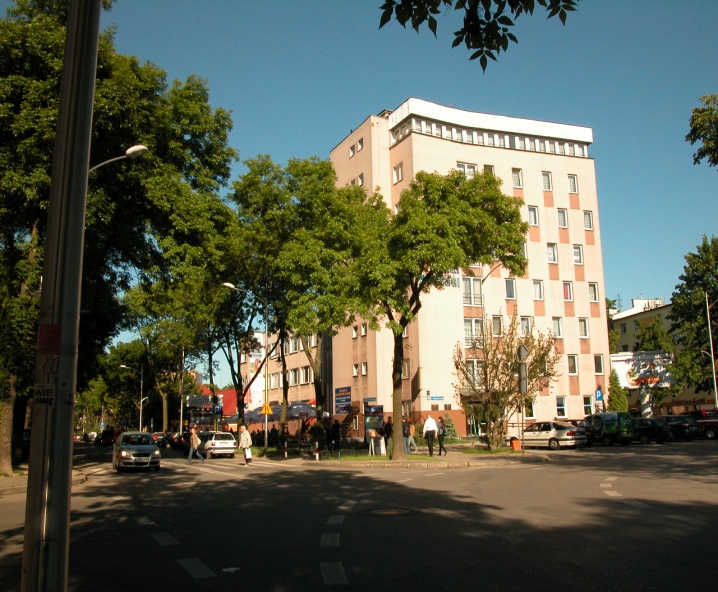 HOTEL** Logos w Suwałkach
To idealne miejsce na organizację konferencji lub szkolenia ze względu na nowocześnie urządzone sale konferencyjne i doskonałą lokalizację w centrum miasta przy trasie Via Baltika. Hotel znajduje się w odległości 1000m od dworca PKS i 1200m od dworca PKP. Posiada parking strzeżony. 
Obiekt przystosowany jest do przyjmowania osób niepełnosprawnych. Oferuje najlepszą kuchnię, co zostało uhonorowane wpisem do Złotej Księgi Gastronomii Polskiej.
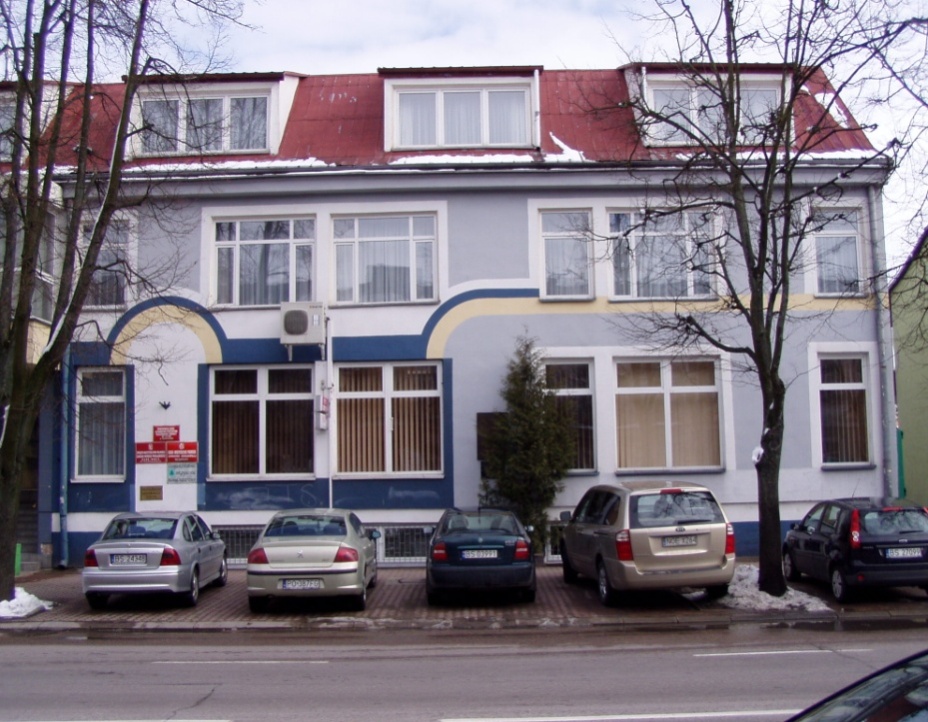 HOTEL „Logos” w Warszawie
Hotel położony jest na lewym brzegu Wisły pomiędzy mostem Świętokrzyskim i mostem Poniatowskiego w odległości 2 km od Dworca Centralnego. To dogodne położenie sprzyja połączeniu pobytu z aktywnym zwiedzaniem stolicy. 
W pobliżu jest Teatr Ateneum.               Blisko znajdują się: Stare Miasto, Łazienki Królewskie, Biblioteka Uniwersytetu Warszawskiego, CN „Kopernik”, nowa stacja metra, pomnik warszawskiej Syrenki na Powiślu.
Wspaniała atmosfera, profesjonalna obsługa i smaczna kuchnia sprawią, że każdy gość będzie chciał tu powrócić.
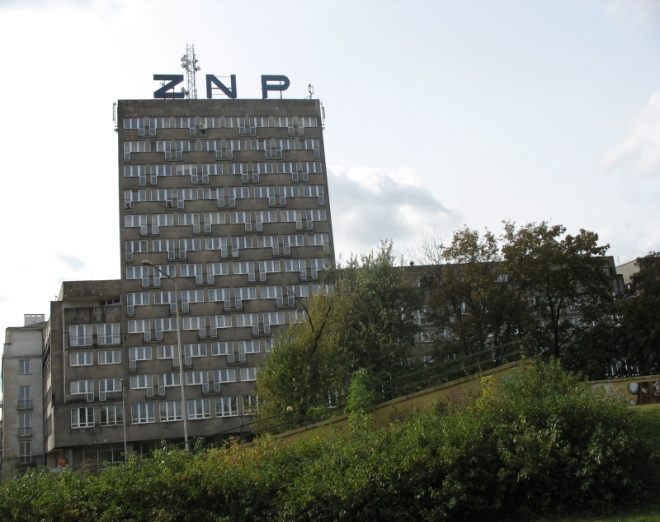 Ośrodek Wypoczynkowy ZNP w Krynicy Zdrój
Miejscowość uzdrowiskowa swoją sławę zawdzięcza znakomitym wodom leczniczym. Szczególną atrakcję stanowi najnowocześniejsza w Polsce kolejka gondolowa na Jaworzynę Krynicką. 
Ośrodek zlokalizowany w dwóch przepięknych willach - „Huzarze” i „Relaksie” położonych u podnóża Góry Parkowej.
Dom Wypoczynkowy „Relaks” chętnie przyjmuje gości z pupilami (pieskami). 
DW „Huzar” daje możliwość zorganizowania elitarnych spotkań. Ośrodek oferuje pokoje urządzone w niepowtarzalnym stylu i doskonałą kuchnię.
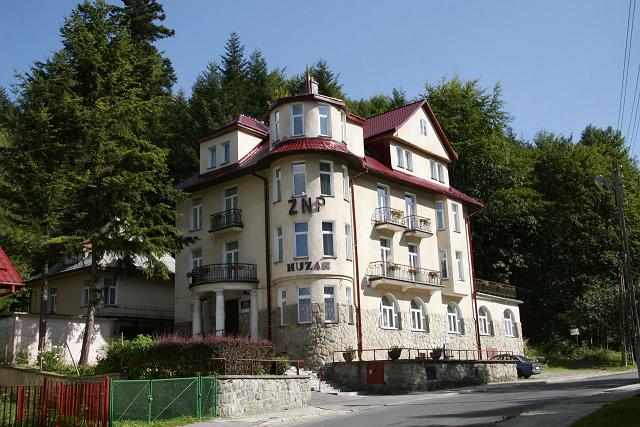 Dom Wypoczynkowy „Świteź” w Szklarskiej Porębie
Wielkim atutem Ośrodka jest jego położenie blisko centrum, z dala od zgiełku, 800 m od wyciągu krzesełkowego na Szrenicę. Budynek okazały i zadbany. DW „Świteź” oferuje doskonałe wyżywienie i to w ilościach, które zaspokoją najbardziej wymagających klientów. 
Dbałość o każdego gościa, gwarantuje sukces organizacyjny każdego spotkania biznesowego lub szkoleniowego. 
Ceny nie są wygórowane.
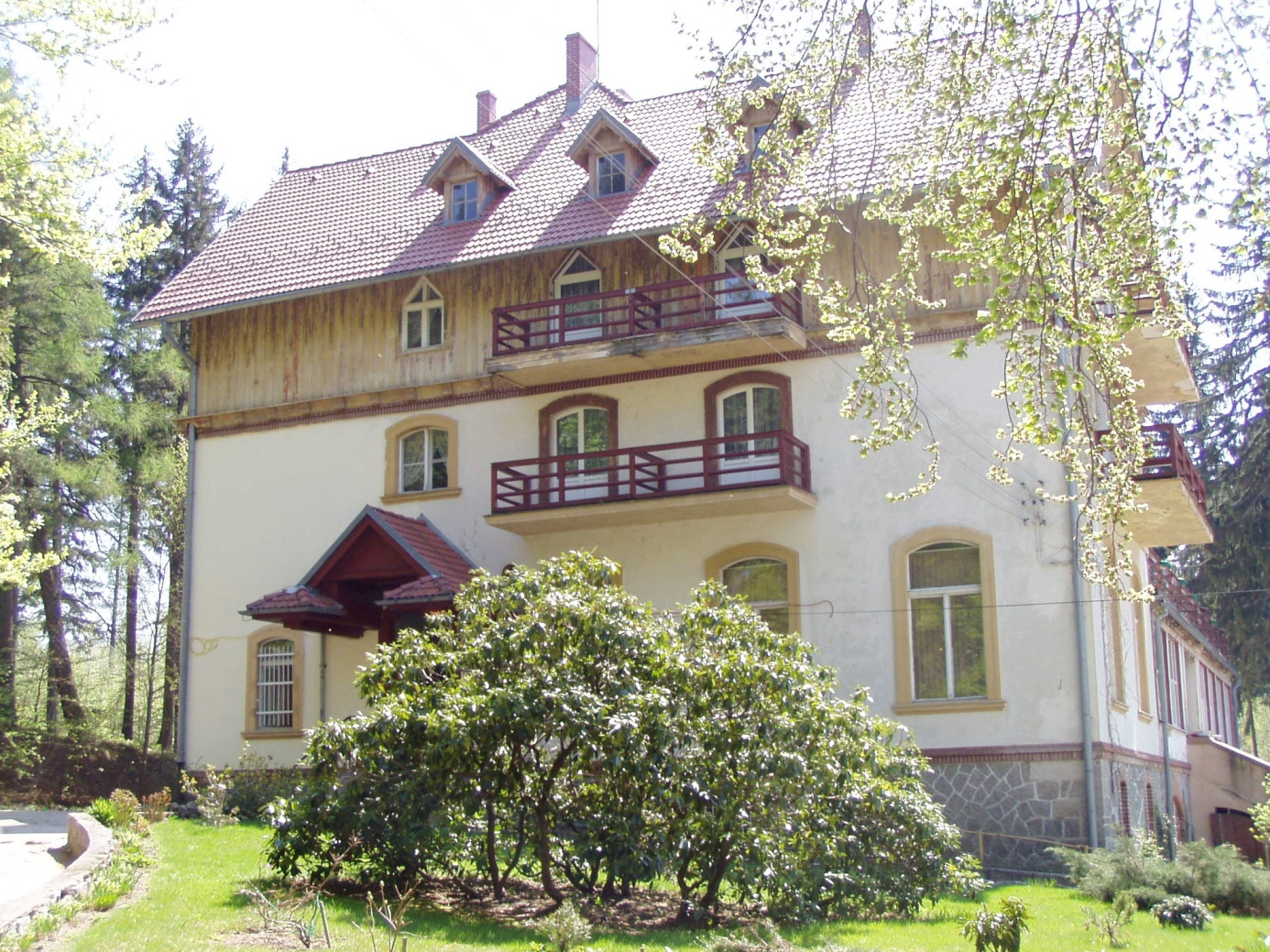 Dom Wypoczynkowy „Nauczyciel” w Ustroniu Jaszowcu
DW ZNP „Nauczyciel” mieści się w jednopiętrowym budynku o charakterze pawilonowym. Posiada 120 miejsc w pokojach jednoosobowych, dwuosobowych. Część pokoi wyposażona jest w pełny węzeł sanitarny. Wszystkie pokoje mają okna wychodzące na stronę południową z widokiem na Czantorię i Palenicę. 
Zapewnia miły i atrakcyjny wypoczynek oraz domowe i regionalne posiłki, dostosowane do nawyków żywieniowych gości.
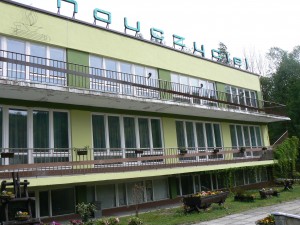 Sezonowy Ośrodek Wypoczynkowy „Belferek” w Sielpi koło Końskich
OW „Belferek” położony jest przy ul. Spacerowej – głównym deptaku Sielpi, w bezpośrednim sąsiedztwie zalewu,w pobliżu centrum handlowo – gastronomicznego.
Ośrodek dysponuje 50 miejscami noclegowymi w pokojach 2 -, 3 -osobowych z tarasami w 5 murowanych pawilonach. Większość pokoi posiada pełny węzeł sanitarny. Istnieje możliwość zaparkowania na terenie Ośrodka.
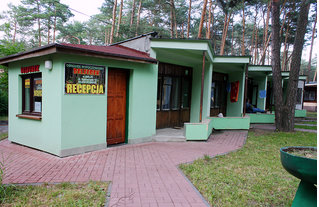 Ośrodek Leczniczo – Wypoczynkowy „Delfin” w Ustce
Zabytkowy dworek na terenie parku w odległości 150 m od morza                       i lasów sosnowych. 
Na terenie ośrodka mieści się gabinet zabiegowy świadczący usługi rehabilitacyjne (np. masaż suchy, akupresura stóp, masaż rehabilitacyjny). Jest także miejsce na ognisko i grill.
Wieczorem przy barze w Sali Kominkowej można zorganizować np. spotkanie integracyjne.
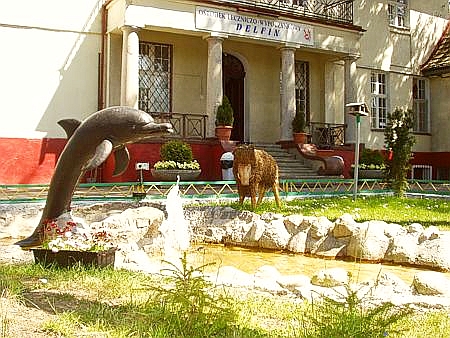 Dom Nauczyciela „Kropeczka” w Gdyni
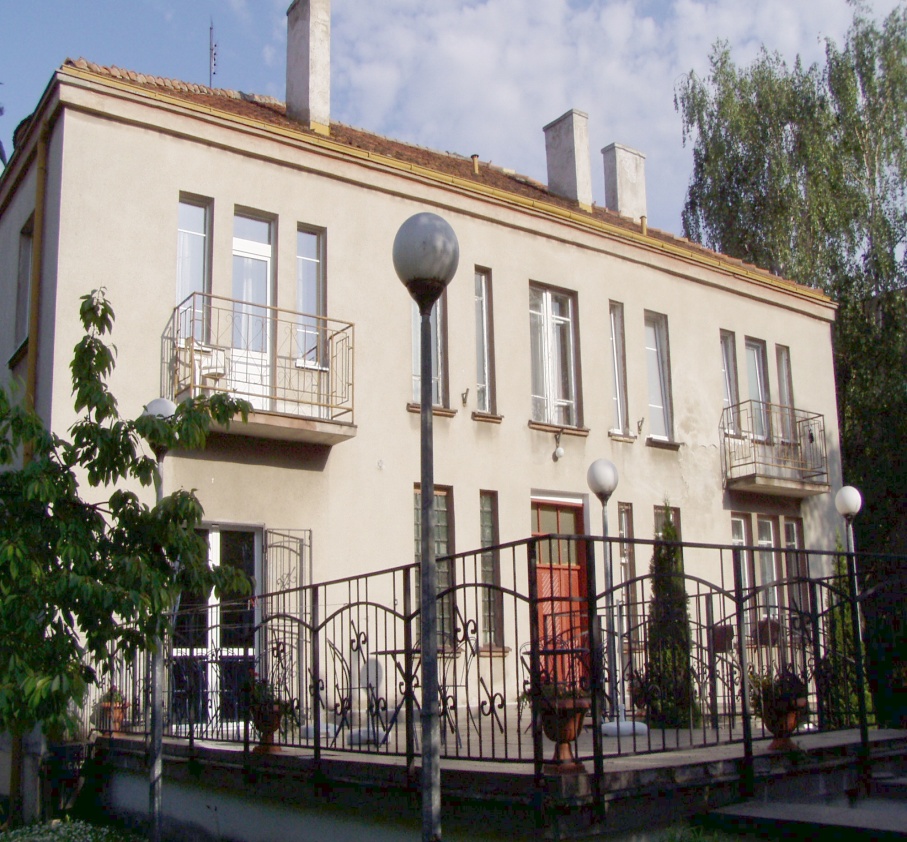 Niewątpliwym atutem obiektu jest jego lokalizacja. Jest to doskonałe miejsce dla miłośników wygrzewania się na plaży oddalonej zaledwie o 200 metrów.
Dom nauczyciela organizuje wesela, przyjęcia okolicznościowe i kameralne.
Dom Nauczyciela w Hajnówce
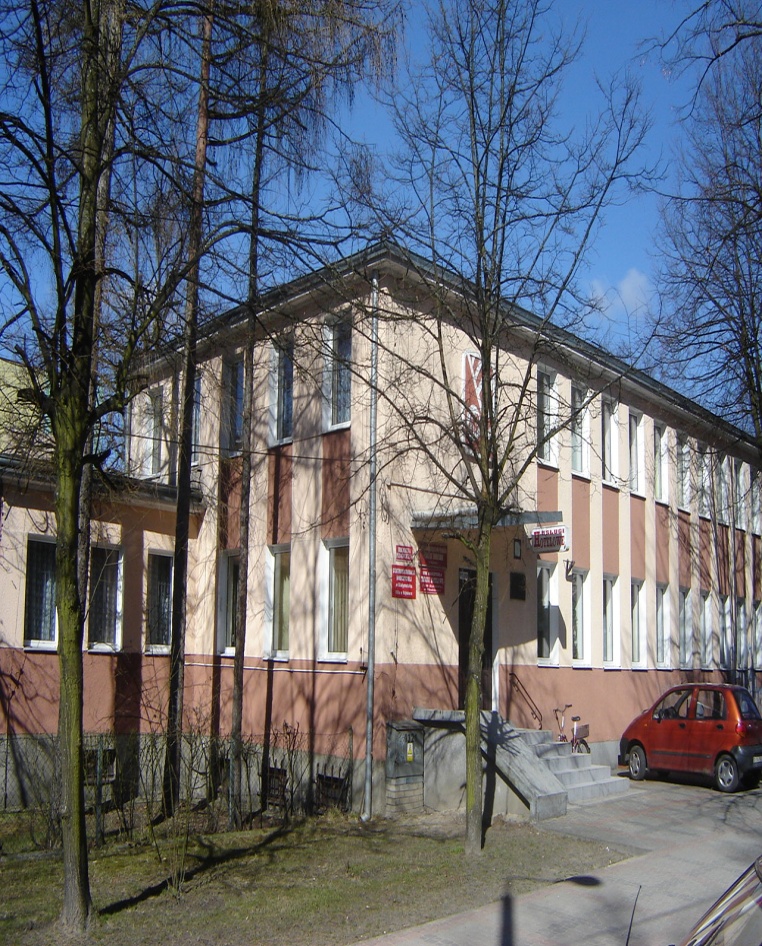 Dom Nauczyciela położony jest w centrum miasta przy trasie wiodącej do Puszczy. Teren przy budynku jest ogrodzony, można parkować samochody. Obok znajduje się apteka, poczta, restauracje, sieć sklepów.
Obiekt posiada 40 miejsc hotelowych 1-, 2-, 3-osobowych, większość pokoi z umywalkami. Wspólne prysznice i WC. 
W budynku znajduje się stylowa sala klubowa, w której można zorganizować szkolenie.
Dom Nauczyciela w Sopocie
Dom Nauczyciela ZNP położony jest w dogodnym miejscu ok. 300 m od dworca kolejowego Sopot Główny. Jest chętnie odwiedzany przez grupy turystyczne i gości indywidualnych z kraju                          i zagranicy. 
Restauracja składa się z sali konsumpcyjnej i bankietowej, które mogą pomieścić 60 osób. Kuchnia słynie z bardzo dobrych dań w przystępnej cenie.
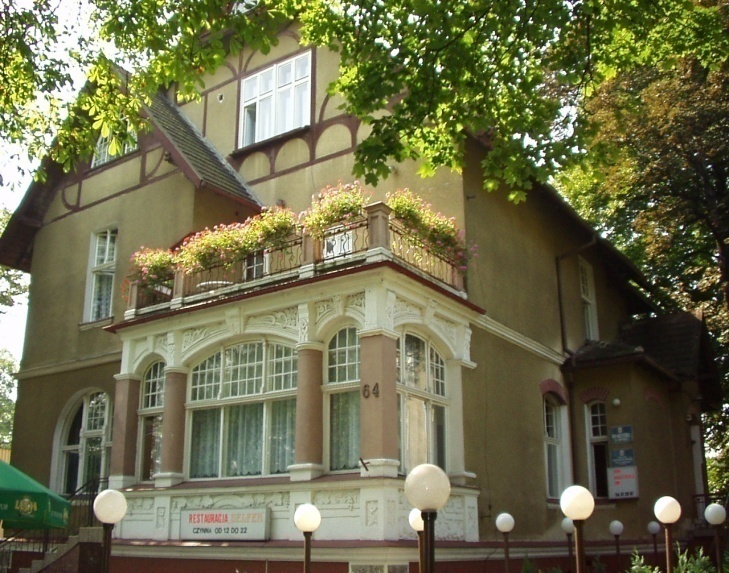 Nauczycielskie Centrum Wypoczynkowo-Rehabilitacyjne w Zakopanem
Ośrodek usytuowany na stoku Gubałówki w dużym modrzewiowym parku w niewielkiej odległości od wyciągu narciarskiego na Kotelnicy. Ze słonecznego tarasu, który znajduje się  w Ośrodku, rozpościera się wyjątkowa panorama Tatr. To idealne miejsce na odpoczynek.
Piękna lokalizacja, duża baza noclegowa, wyśmienita kuchnia to gwarancja udanych spotkań integracyjnych, konferencji i narad.
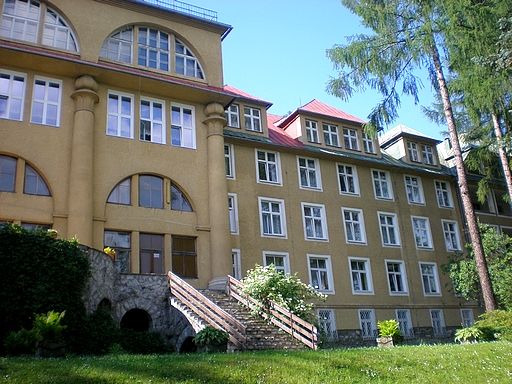 Dom Nauczyciela we Wrocławiu
Obiekt usytuowany jest w centrum miasta w pobliżu zabytkowego mostu Grunwaldzkiego. 
Ośrodek posiada                      bazę hotelową z 40 miejscami noclegowymi.
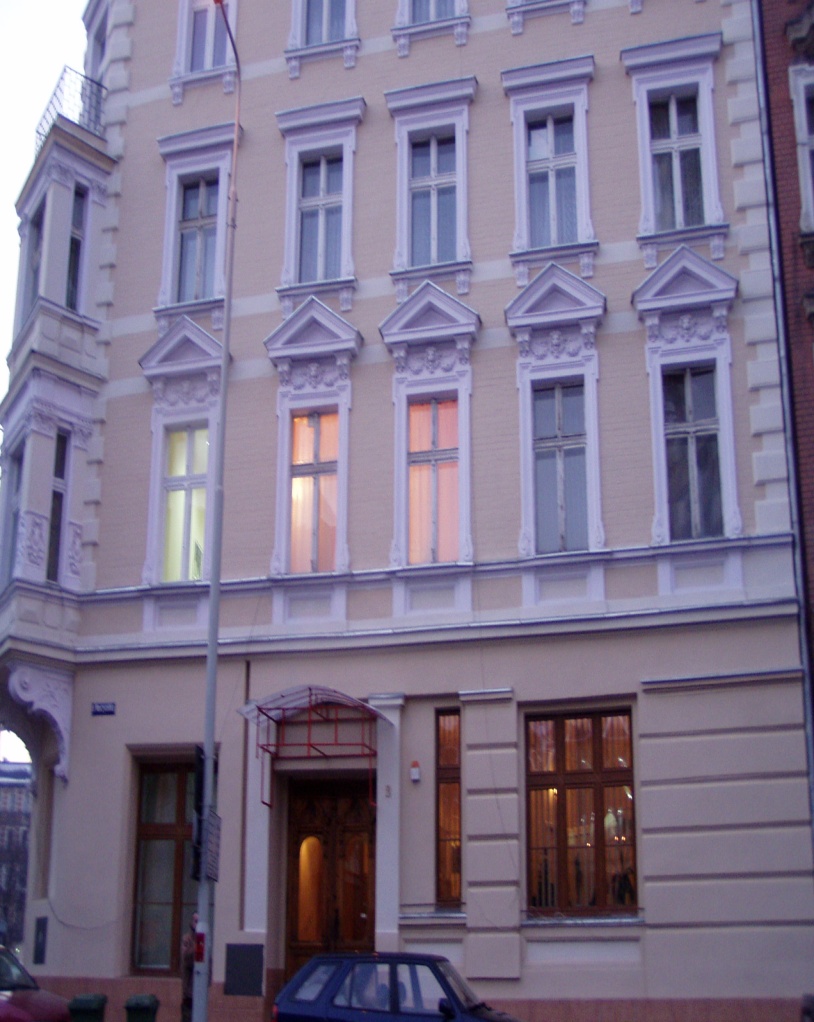 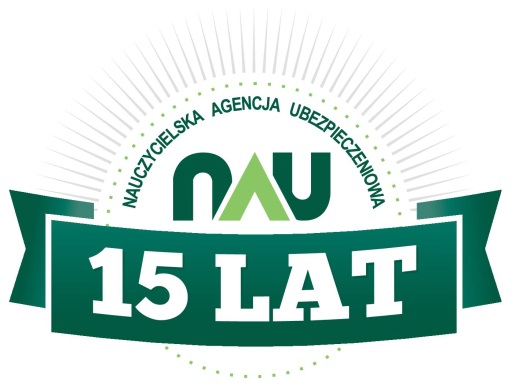 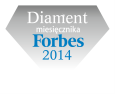 Oferta Nauczycielskiej Agencji Ubezpieczeniowejdla członków ZNP
Nauczycielska Agencja Ubezpieczeniowa
Powstała w 1998 r. z inicjatywy ZNP w celu obsługi środowiska oświaty i wynegocjowania  nowoczesnych, wysokiej jakości i konkurencyjnych cenowo produktów ubezpieczeniowych i finansowych pod kątem potrzeb i na wyłączność tej grupy zawodowej
Oferty te są niedostępne dla indywidualnego klienta
Dzięki NAU SA środowisko oświaty może liczyć na „specjalne” programy ubezpieczeniowe i przywileje

Ubezpiecza ponad 450 000 pracowników oświaty w programie życiowym
Nauczycielska Agencja Ubezpieczeniowa
Indywidualny doradca NAU na podstawie analizy potrzeb dopasuje optymalne rozwiązanie 
Posiada autorskie programy dla Oświaty: 
NNW ZNP 
NNW dzieci szkolnych 
pożyczki
Dofinansowuje szkoły w ramach programu NNW dzieci szkolnych
Proponuje najtańsze pożyczki na rynku
Nauczycielska Agencja Ubezpieczeniowa
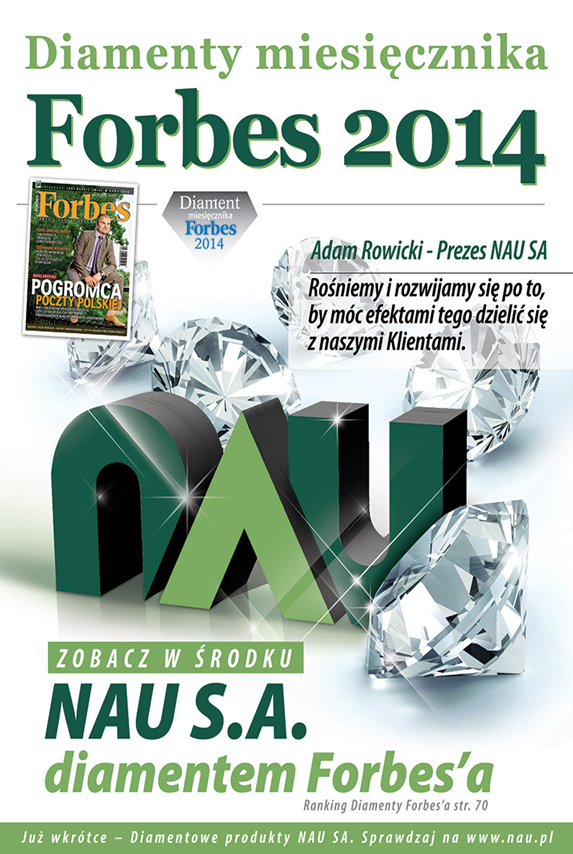 NAU zostało laureatem niezależnego rankingu przedsiębiorstw, które w ostatnich trzech latach najbardziej dynamicznie zwiększały swoją wartość

Ranking jest opracowywany przez ogólnoświatowy miesięcznik Forbes oraz firmę Bisnode Polska w oparciu o sprawozdania finansowe
Nauczycielska Agencja Ubezpieczeniowa
Dodatkowa ochrona dla członków ZNP
NNW ZNP to najlepszy na rynku program ubezpieczenia od następstw nieszczęśliwych wypadków wynegocjowany przez NAU specjalnie dla członków ZNP
Nauczycielska Agencja Ubezpieczeniowa
Dodatkową ochronę ubezpieczeniową w razie wystąpienia nieszczęśliwego wypadku na sumę ubezpieczenia aż do 40 tys. 
Koszty ubezpieczenia pokrywa oddział ZNP ze składek członkowskich
Podwójnie wypłacane świadczenia statutowe Związku – w ramach ZNP i polisy
Ryzyka dostosowane do potrzeb osób dorosłych w przeciwieństwie do NNW szkolnego dostosowanego tylko do dzieci
Podwójna wypłata świadczeń z każdej polisy: zawartej w szkole i w NAU
Atrakcyjny pakiet assistance
Ubezpieczeni objęci są ochroną 365 dni w roku i 24h na dobę na terenie całego świata
Co zyskuje członek Związku?
Nauczycielska Agencja Ubezpieczeniowa
Pożyczki za 8% dla członków ZNP
Najtańsza pożyczka na rynku

Dziś pożyczasz 2000 zł

Po dwóch latach oddajesz tylko ok. 193 zł więcej
Nauczycielska Agencja Ubezpieczeniowa
Zniżki w ramach Klubu NAUczyciela

 Członkowie ZNP przystępując do Klubu Nauczyciela, mogą  korzystać ze:
Zniżek na ubezpieczenia indywidualne zawierane za pośrednictwem NAU, nawet do 20%
Zniżek w niemal 400 punktach usługowych w całej Polsce

Przepustką do uzyskania zniżek z Kartą Klubu Nauczyciela jest ubezpieczenie grupowe w PZU Życie w programie „Edukacja”.
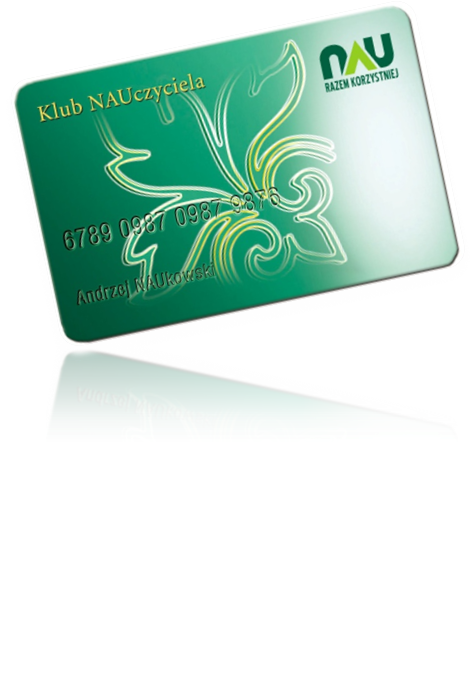 Nauczycielska Agencja Ubezpieczeniowa
Działalność na rzecz Związku i NAU

Zgodnie ze statutem ZNP, członkowie Związku mogą wspierać NAU sprzedażowo, wizerunkowo oraz promocyjnie:
Praca zarobkowa jako Agent NAU
Pomoc przy organizacji spotkań
Kontakt z dyrektorami placówek oświatowych

Nauczycielska Agencja Ubezpieczeniowa organizuje konkursy dla wszystkich członków Okręgów i Oddziałów Związku Nauczycielstwa Polskiego, w ramach których Prezesi konkurują o wysokie wygrane finansowe z przeznaczeniem na dofinansowanie budżetu Okręgu lub Oddziału (pula ostatniego konkursu to aż 200.000zł).
Dziękuję za uwagę!
www.znp.edu.pl